Get Wild with WDFW!Biodiversity and Pollinators
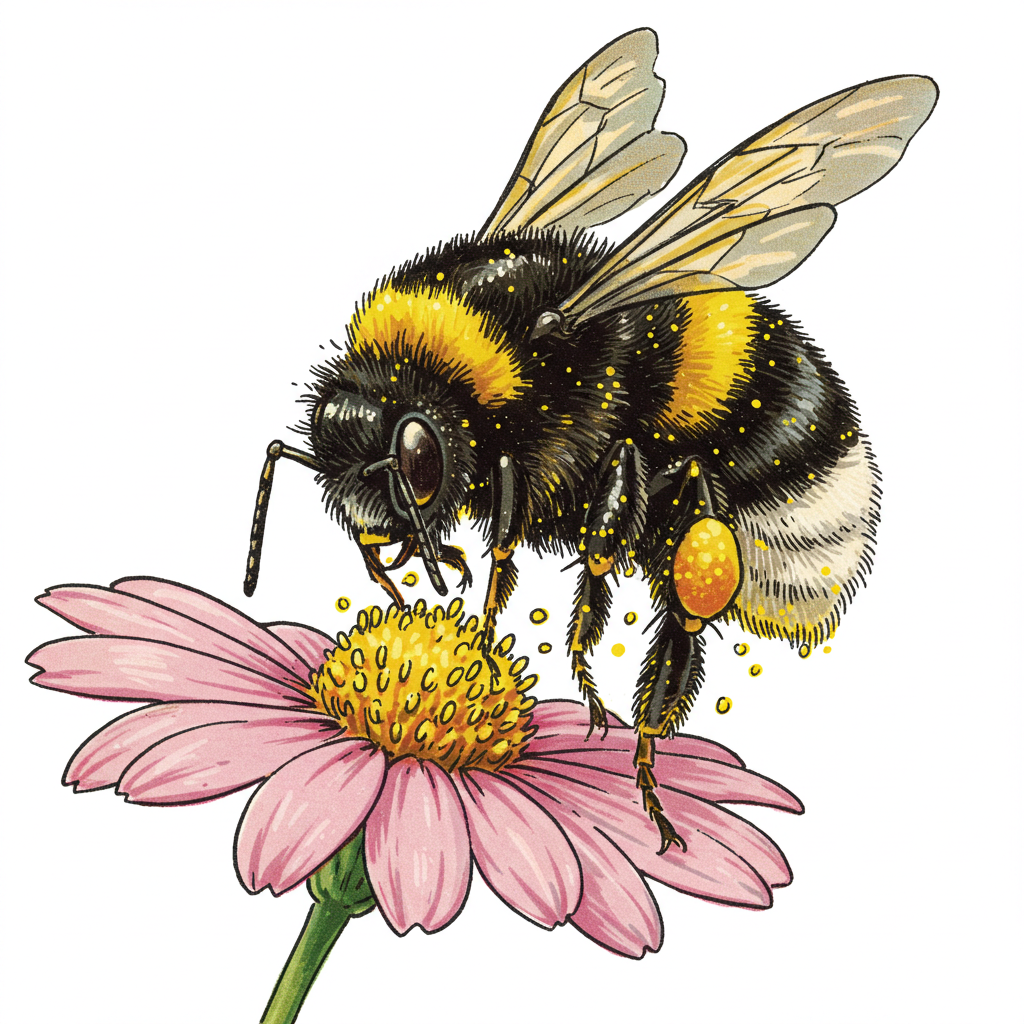 Lesson 6: Pollination and flower structures Observations with an artist’s eye
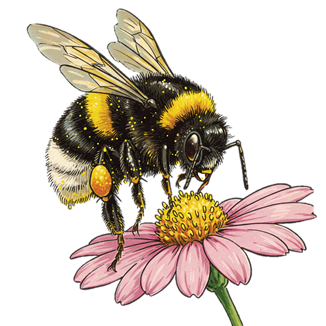 The reason for a flower
Jimson Weed, 1936
Georgia O’Keeffe
American Artist 1887-1986
“When you take a flower in your hand and really look at it, it's your world for the moment, I want to give that world to someone else."
[Speaker Notes: Start at  0:28 to skip teacher intro]
Black Hollyhock Blue Larkspur, Georgia O’Keeffe 1930
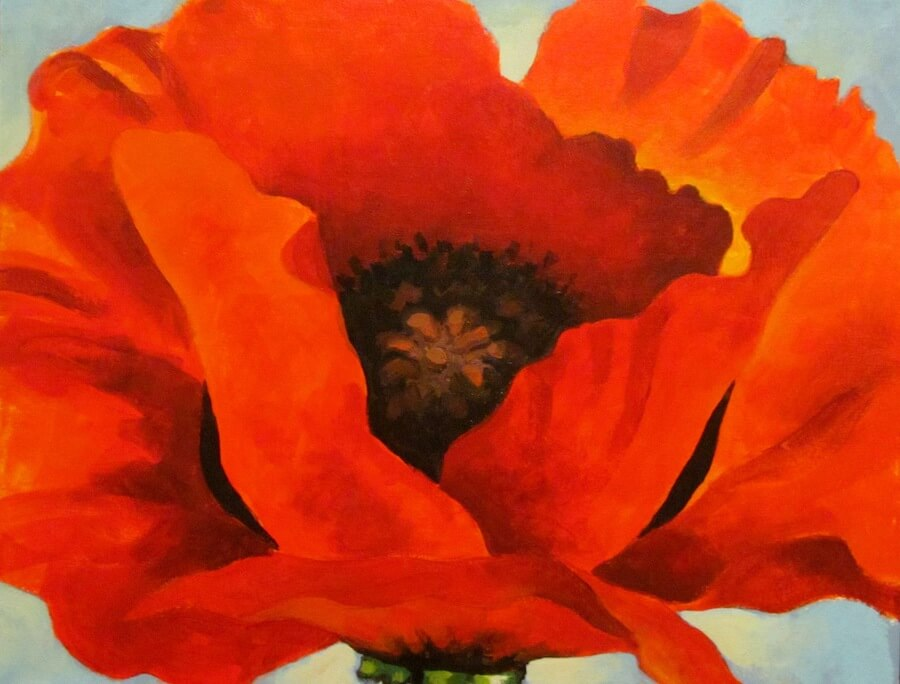 Red Poppy, 1927 by Georgia OKeeffe
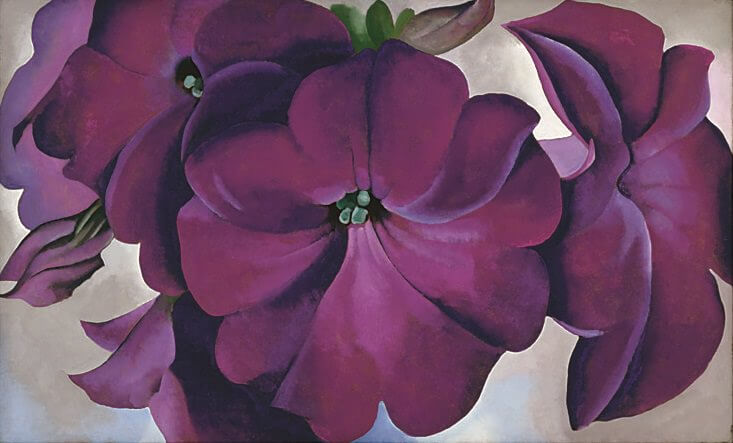 Petunias, 1924 by Georgia OKeeffe
Lesson 7: Pollination and animal structuresPollination investigation
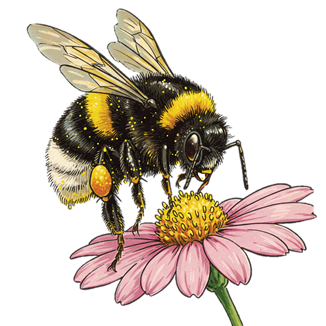 Pollen under a microscope
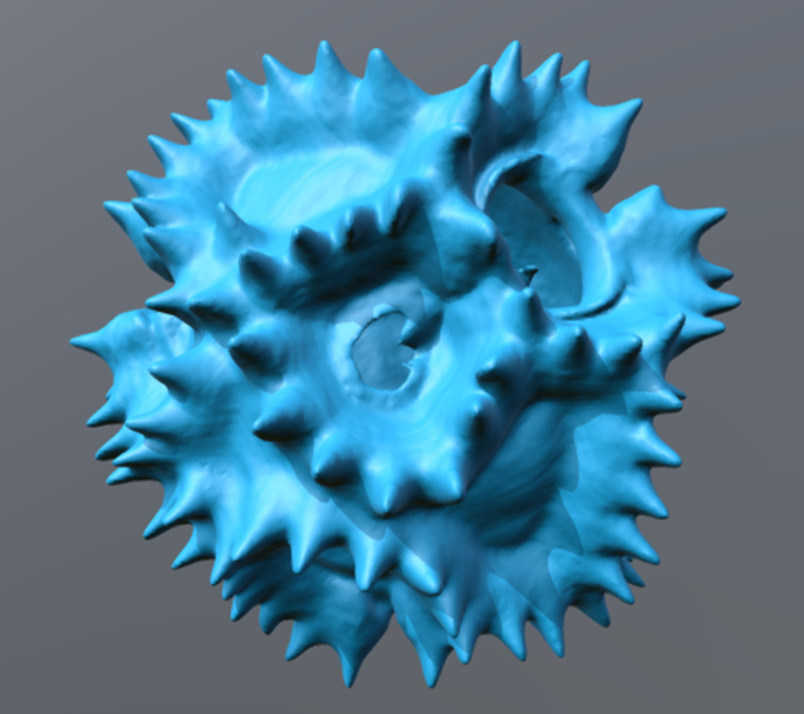 3D model of dandelion pollen
Seeds and Pollen
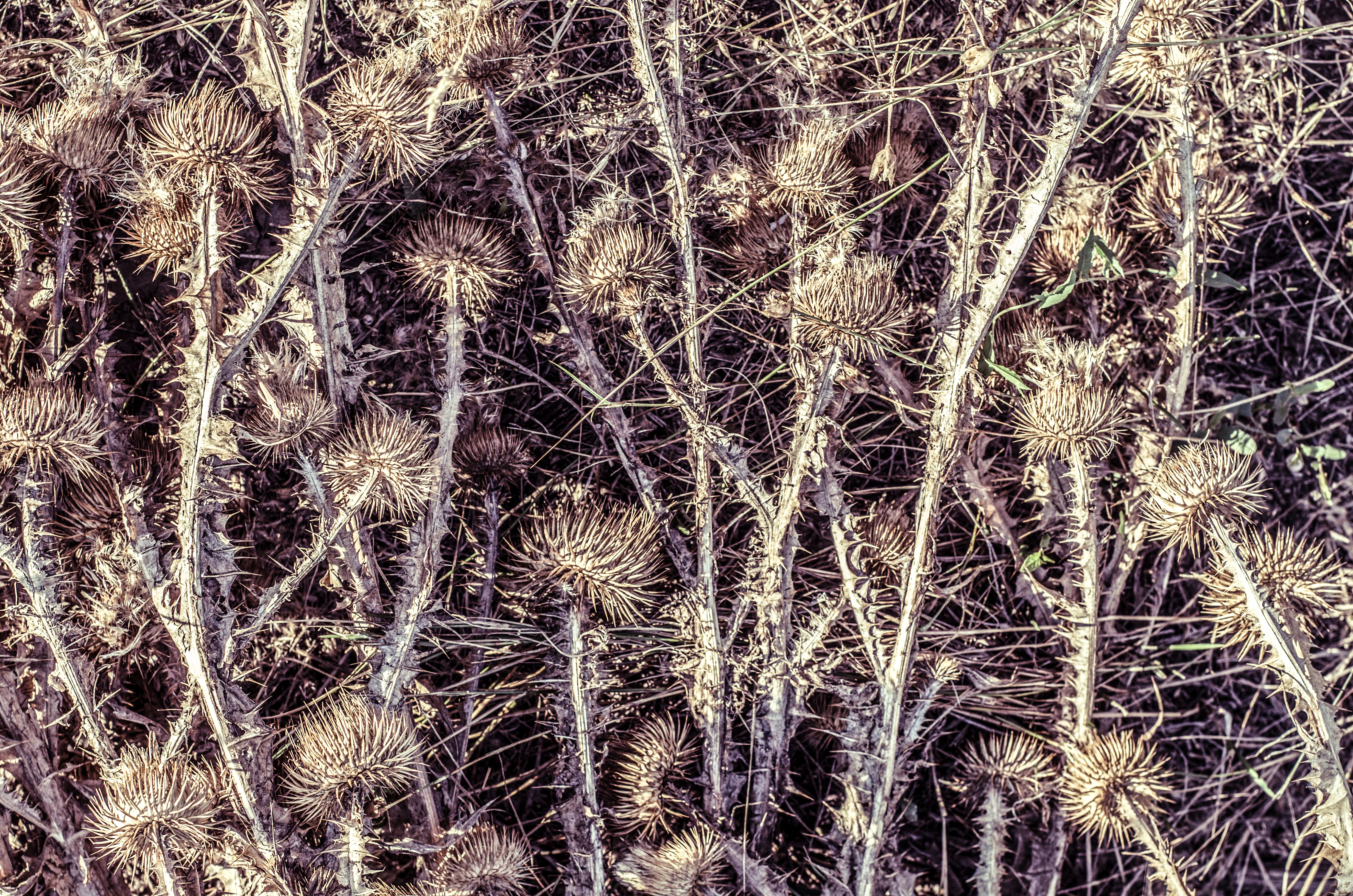 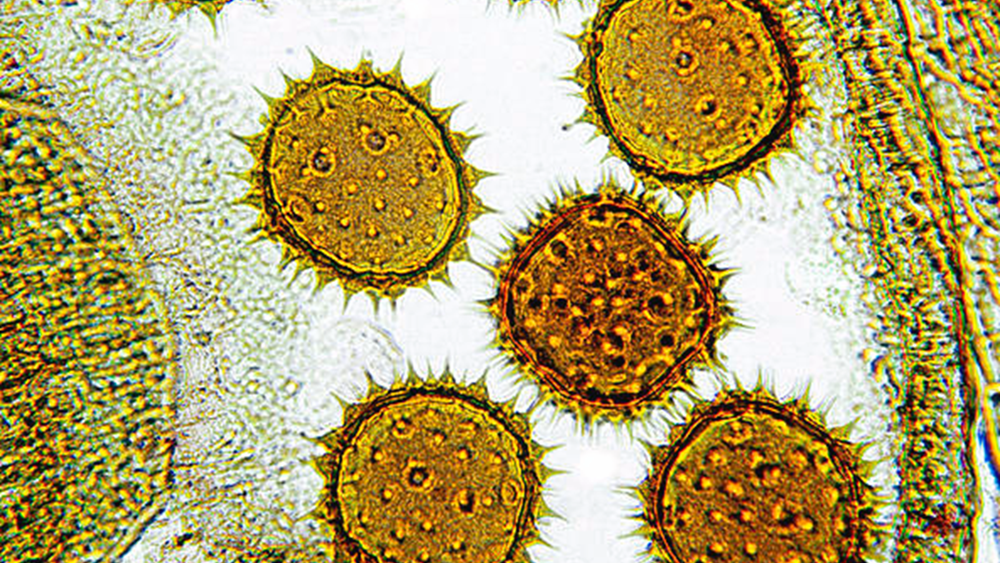 3D model of dandelion pollen
[Speaker Notes: The link will take you to the 3D Pollen Project. It is interesting to compare the structures of pollen that is moved by wind vs the structures of pollen that is moved by animals.]
Our “pollen”
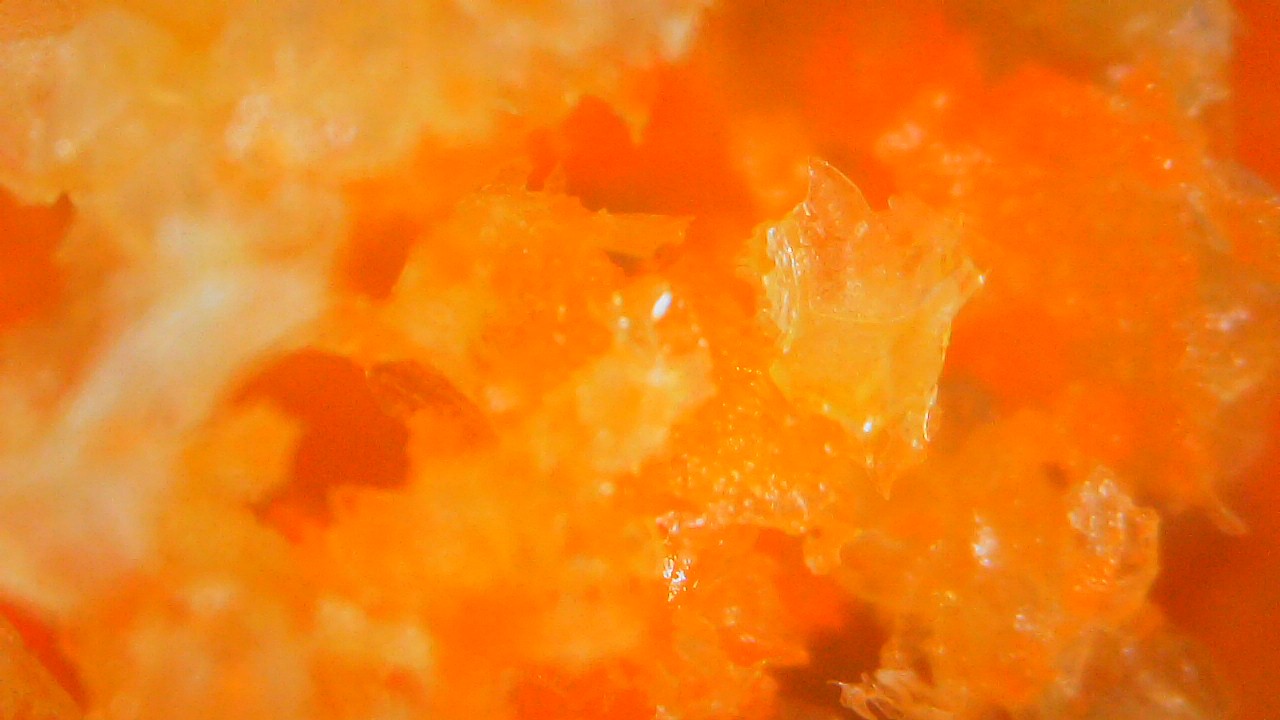 What do you think this could be?
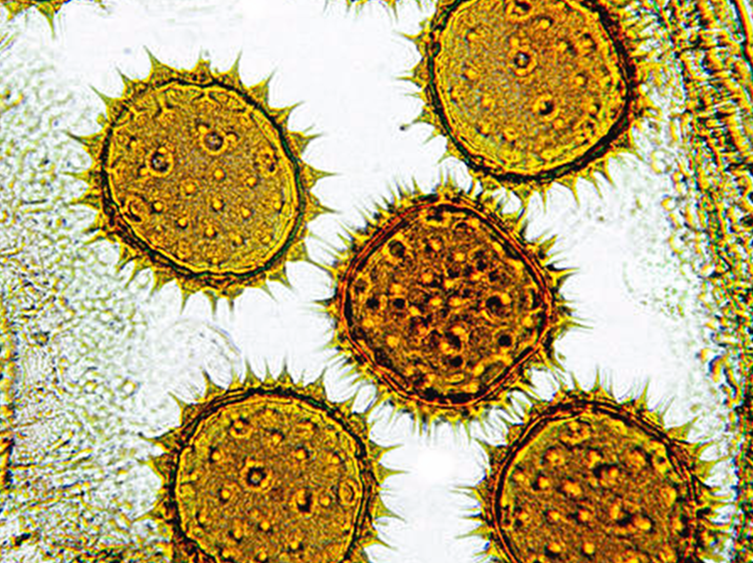 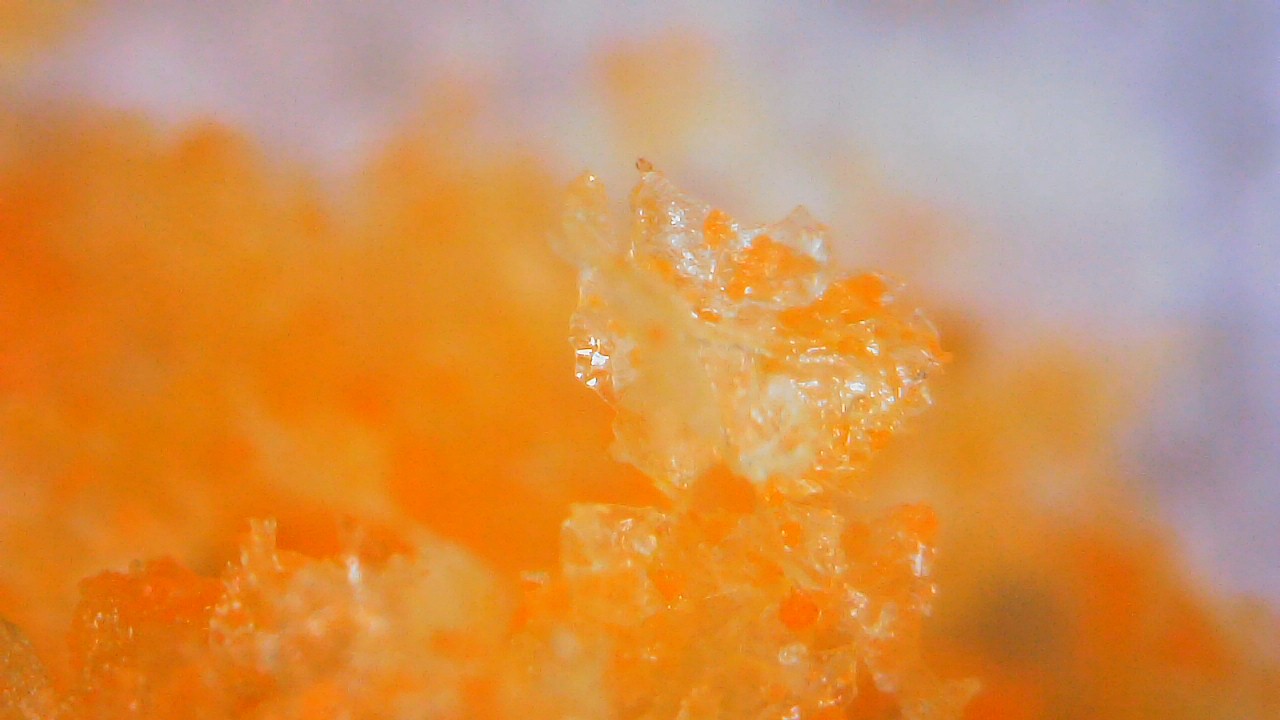 [Speaker Notes: Compare the real pollen to our “pollen”]
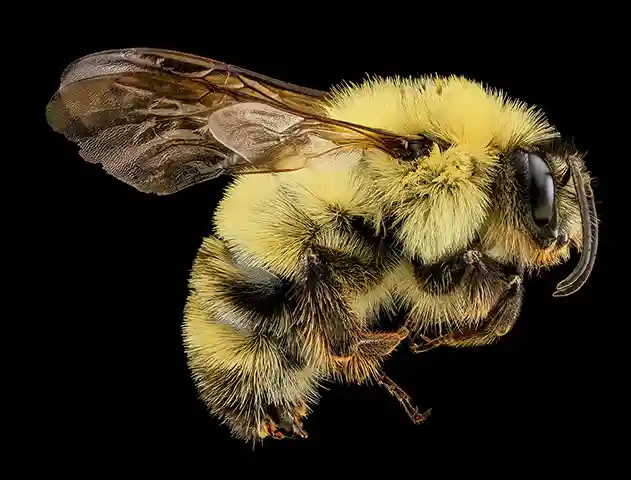 [Speaker Notes: The structures to note: Tiny hairs]
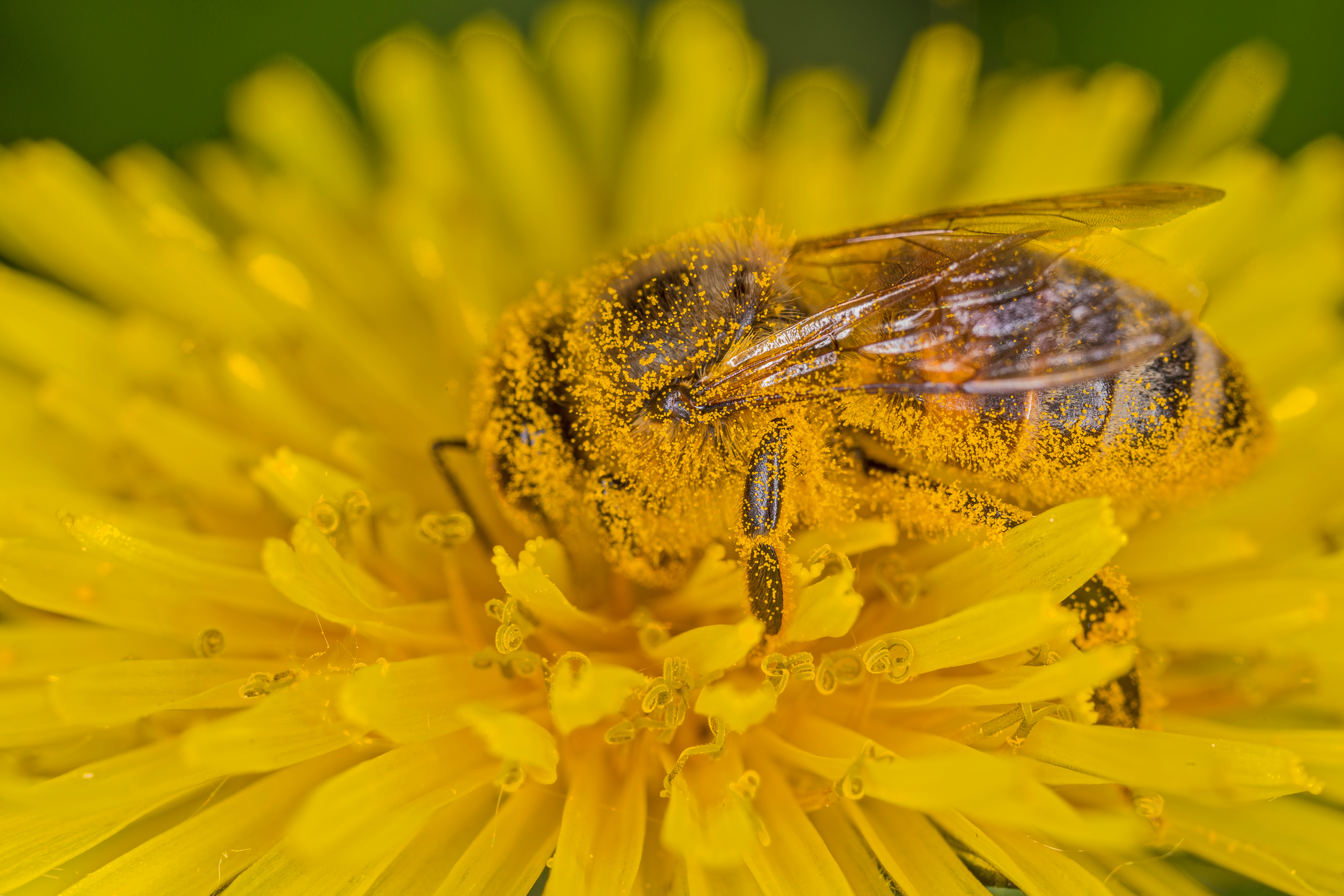 [Speaker Notes: The structures to note: tiny hairs (and electrical charge)]
https://www.youtube.com/watch?v=kcPaiZTE9ac
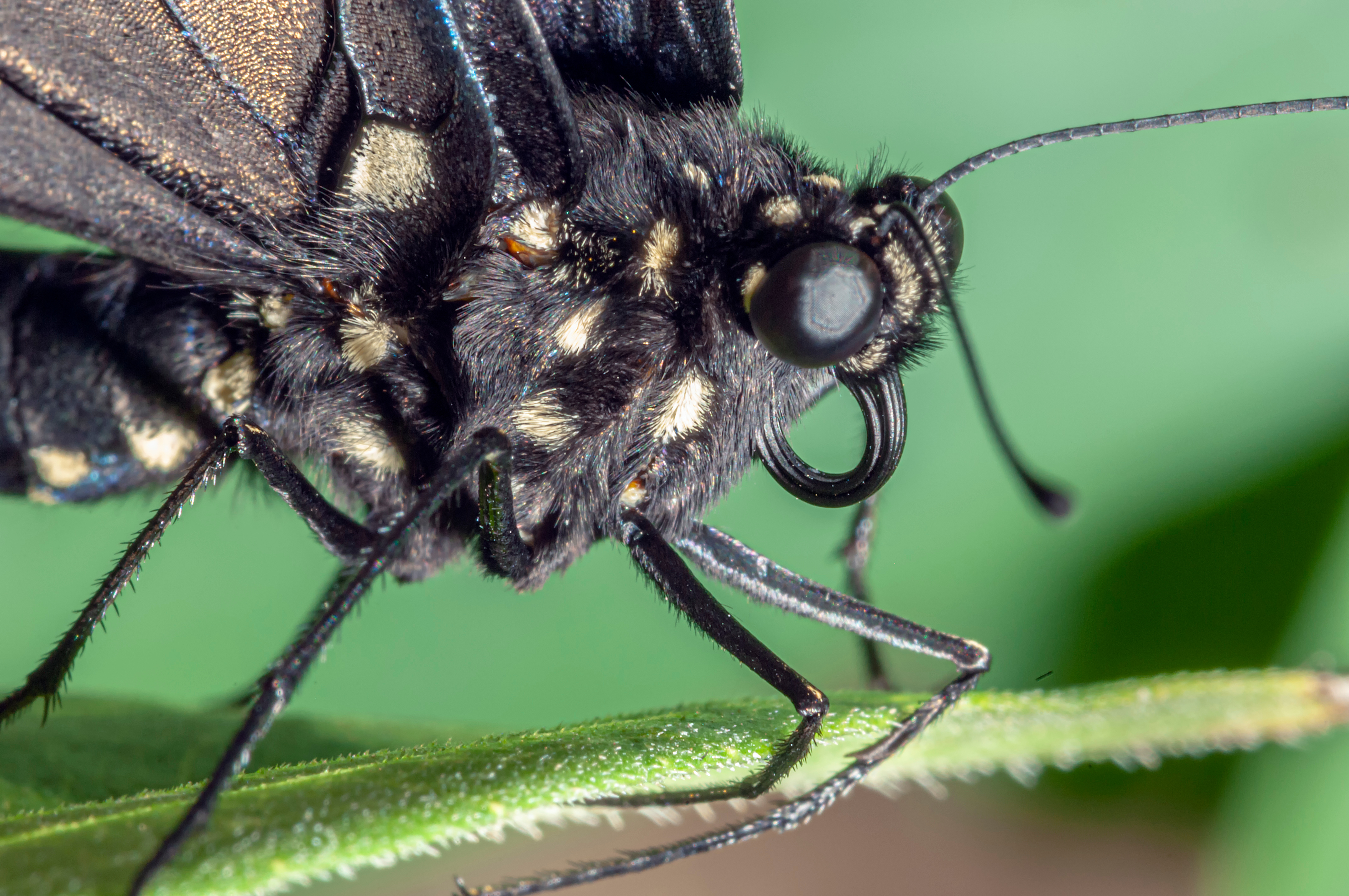 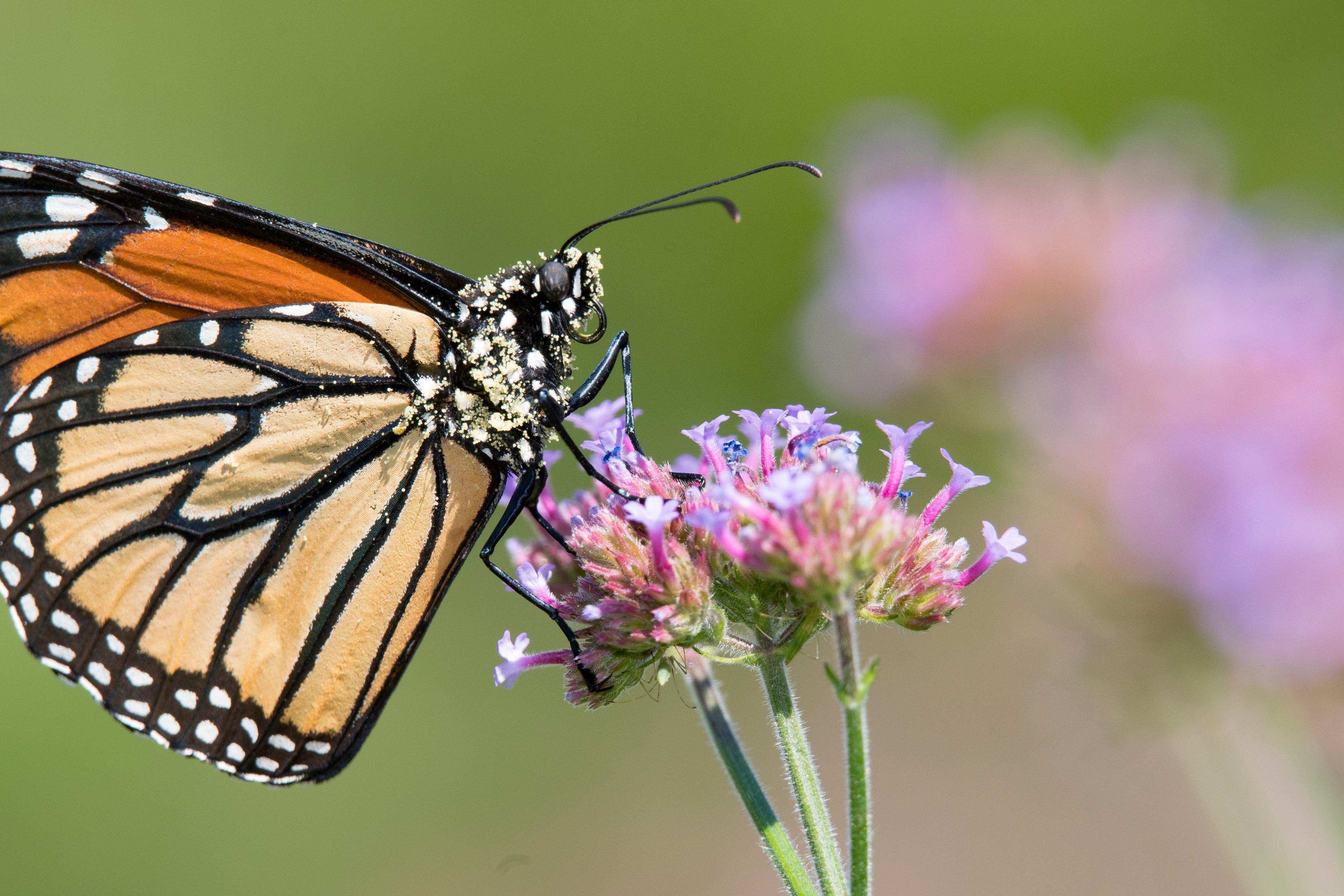 [Speaker Notes: Structures to note: scales of butterfly wings and body, proboscis curled up.]
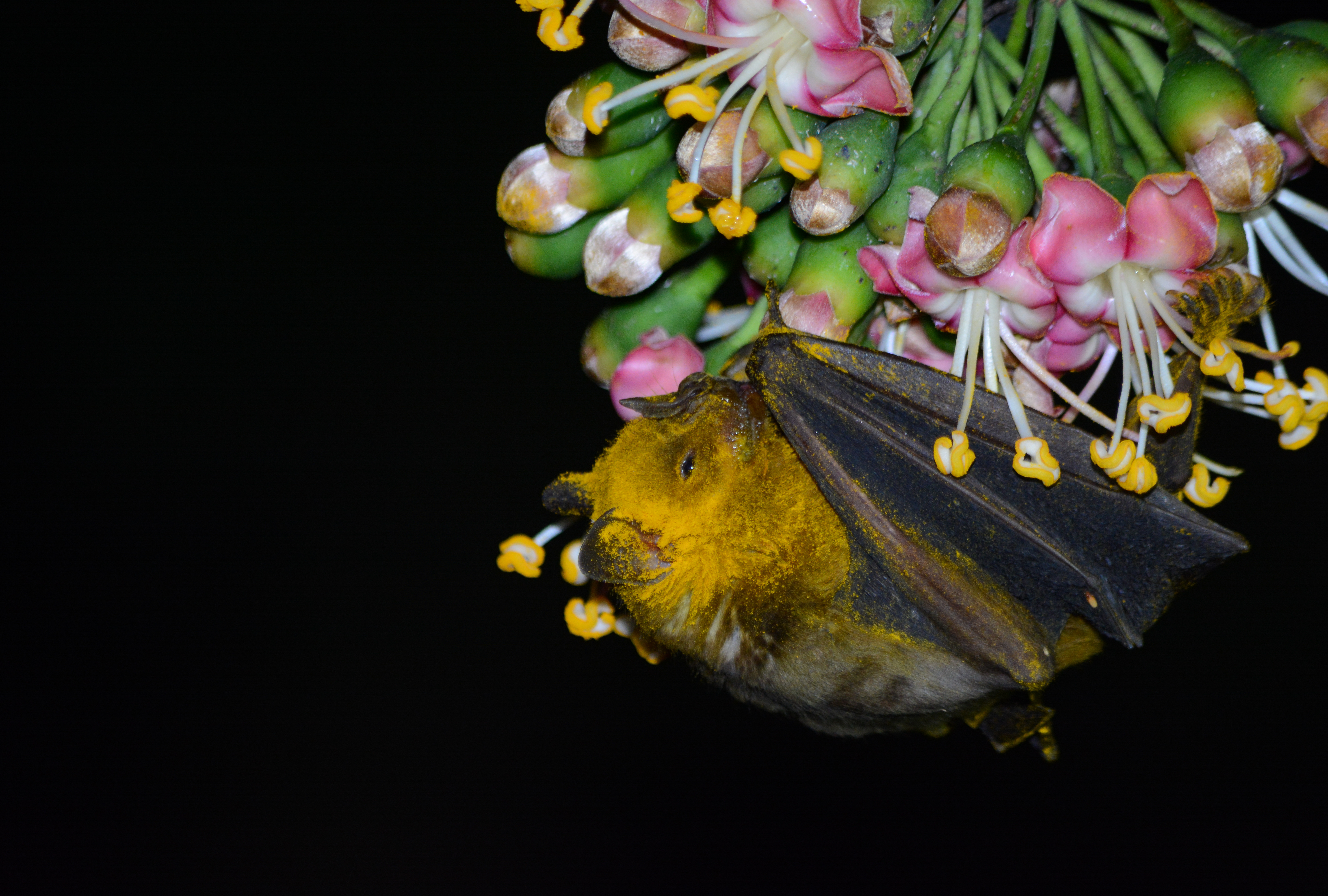 [Speaker Notes: Structures to note: fur, shape of face, tongue]
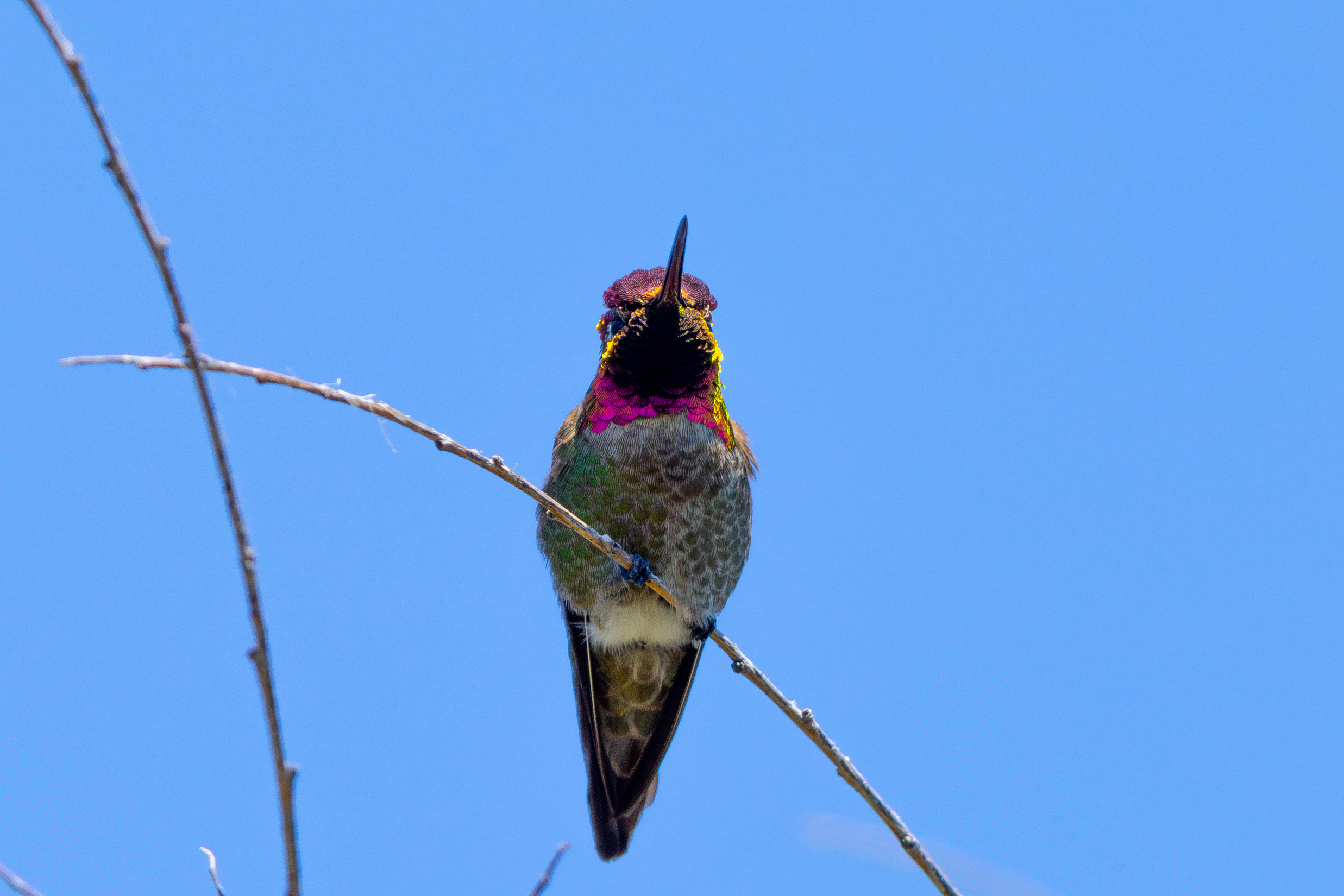 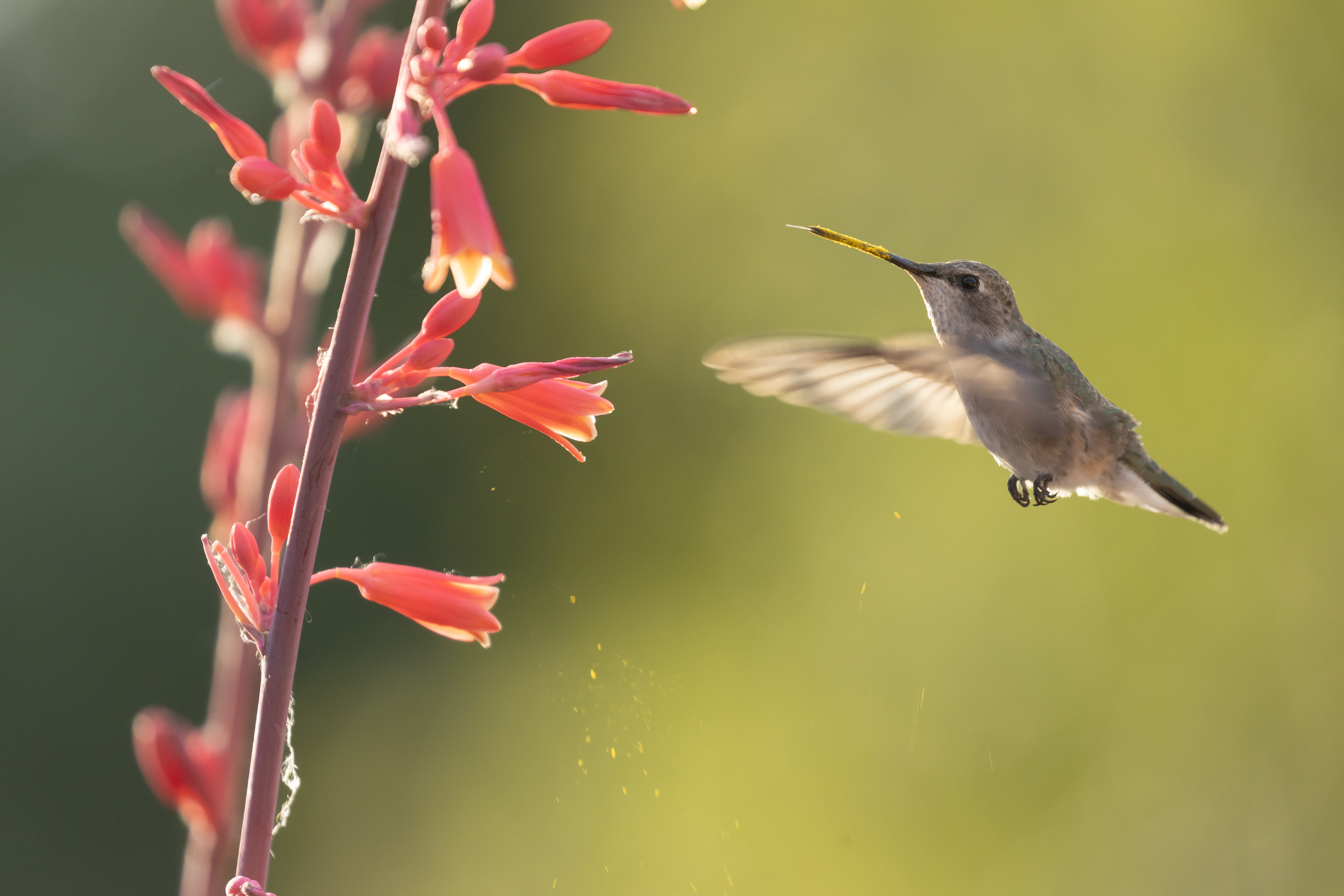 [Speaker Notes: Structures to note: beak (with pollen falling off), feathers on the bird’s face covered in pollen.]
Set-up for investigation
Department of Fish and Wildlife
[Speaker Notes: Lay out your flower art and the flight path and test flower like so. Place some “pollen” in the center of the flower art.]